THE GREAT EXCHANGEThe Emerging Church
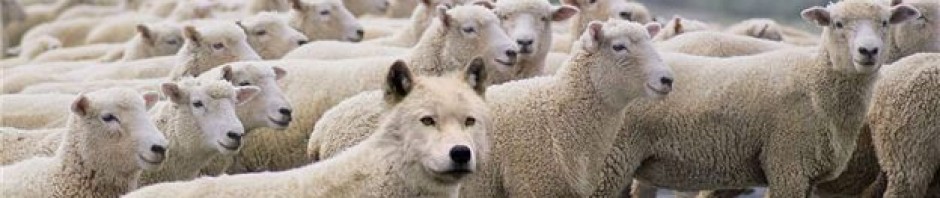 JoLynn Gower
352-2458   493-6151
jgower@guardingthetruth.org
GOOD THINGS IN EMERGENTS
Networking/finding common ground
Helping the less fortunate
Seeking genuine spiritual experience
Willingness to opening say what they believe
Taking the church to the people: extremely missional
Recruiting pros: find jobs within the movement for others to do
THESE ARE ATTRIBUTES THAT THE CHURCH CAN DO BETTER!
Hebrews 10:23-25  Let us hold fast the confession of our hope without wavering, for He who promised is faithful; and let us consider how to stimulate one another to love and good deeds,  not forsaking our own assembling together, as is the habit of some, but encouraging one another; and all the more as you see the day drawing near.
THE VALUE OF SMALL GROUPS
Praying for one another
Learning to identify gifts
Finding purpose
Reaching outside yourself
Romans 12:15-18   Rejoice with those who rejoice, and weep with those who weep.  Be of the same mind toward one another; do not be haughty in mind, but associate with the lowly. Do not be wise in your own estimation.  Never pay back evil for evil to anyone. Respect what is right in the sight of all men.  If possible, so far as it depends on you, be at peace with all men.
CARING FOR THE LESS FORTUNATE
Isaiah 58:6-7  “Is this not the fast which I choose, to loosen the bonds of wickedness, to undo the bands of the yoke, and to let the oppressed go free and break every yoke? Is it not to divide your bread with the hungry and bring the homeless poor into the house;  When you see the naked, to cover him;  And not to hide yourself from your own flesh?” 
Matthew 28:18-20  And Jesus came up and spoke to them, saying, "All authority has been given to Me in heaven and on earth.  Go therefore and make disciples of all the nations, baptizing them in the name of the Father and the Son and the Holy Spirit, teaching them to observe all that I commanded you; and lo, I am with you always, even to the end of the age.”
OPPOSITION
Matthew 5:11-12 “Blessed are you when people insult you and persecute you, and falsely say all kinds of evil against you because of Me.  Rejoice and be glad, for your reward in heaven is great; for in the same way they persecuted the prophets who were before you.”
 Being willing to stand for Christ regardless of opposition or persecution is one of the marks of a mature believer; but many cults also teach people to stand regardless of opposition
MANY PEOPLE CAPITULATE UNDER PRESSURE
THE APOLOGETIC
Willingness and ability to present your case clearly
2 Timothy 4:1-4  I solemnly charge you in the presence of God and of Christ Jesus, who is to judge the living and the dead, and by His appearing and His kingdom: preach the word; be ready in season and out of season; reprove, rebuke, exhort, with great patience and instruction.  For the time will come when they will not endure sound doctrine; but wanting to have their ears tickled, they will accumulate for themselves teachers in accordance to their own desires, and will turn away their ears from the truth and will turn aside to myths. 
1 Timothy 6:20-21  Oh Timothy, guard what has been entrusted to you, avoiding worldly and empty chatter and the opposing arguments of what is falsely called "knowledge"— which some have professed and thus gone astray from the faith. Grace be with you